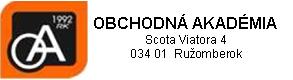 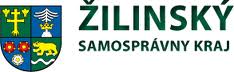 Pracovné skúsenosti
ANNA BRUKOVÁ 

Trieda: IV. B	               Šk.  rok: 2022/2023
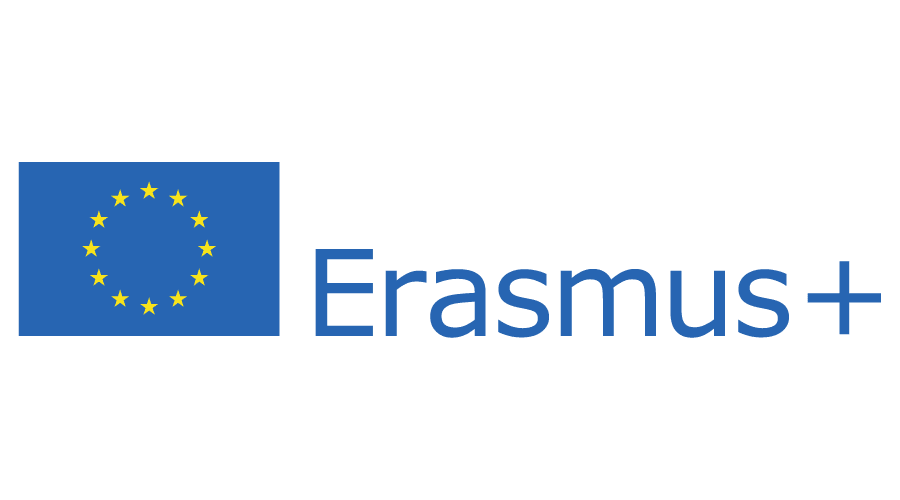 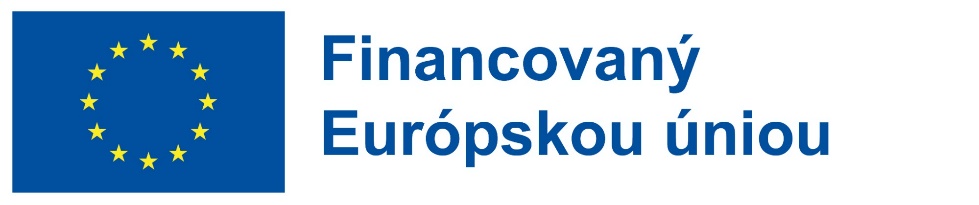 OBSAH
Úvod
Charakteristika firmy
Náplň práce
Personálna agenda
Účtovníctvo
Záver 
Zdroje
ÚVOD
Hotel Tumski & Barka Tumska Sp. z o.o.,Okr. súd pre Wrocław – Fabryczna.KRS číslo: 0000452592. 
Trvanie spoločnosti je neobmedzené.a) Predmetom podnikania je: ● hotelierstvo● gastronómia● organizácia konferencií
	● turistika● rekreácia.
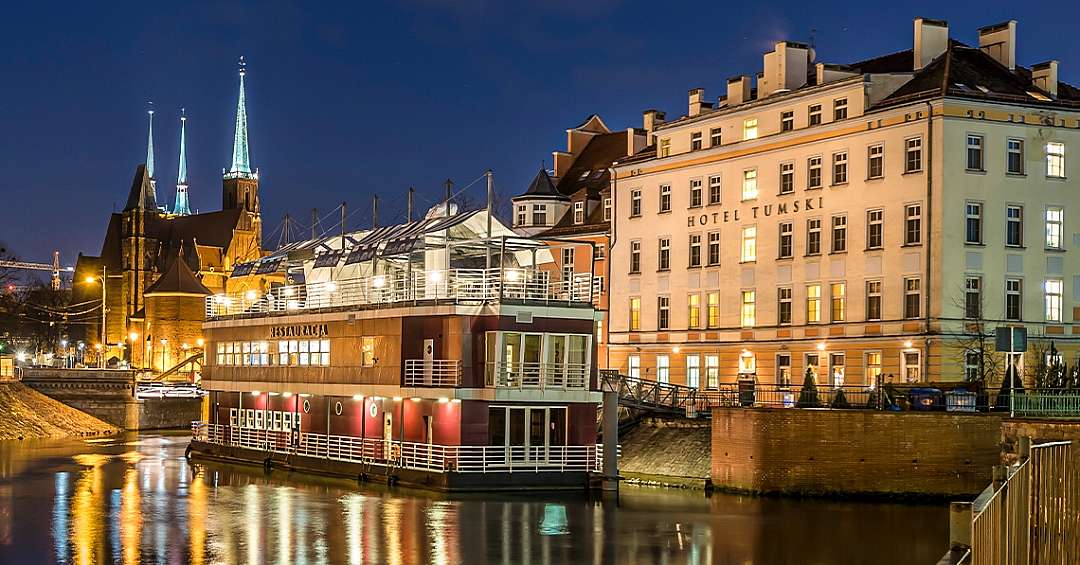 ZÁKLADNÉ ÚDAJE O FIRME
Registračné číslo: 0000161426
Základné imanie: 80 000 ZL (16 700 €)
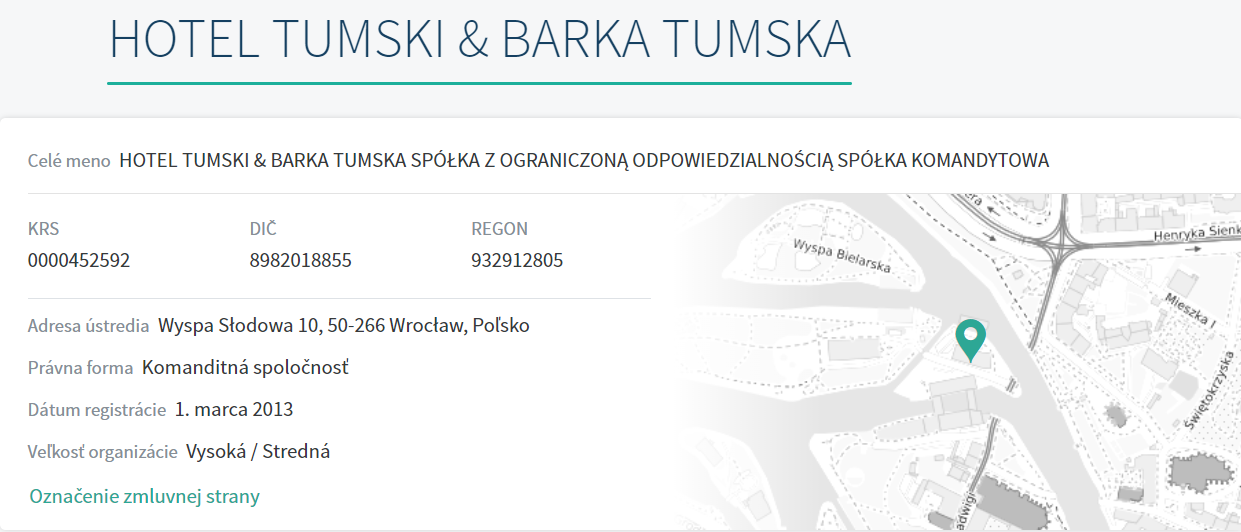 CHARAKTERISTIKA HOTELA
Hotel bol otvorený v roku 2000.
Je lokalizovaný na Tumskom Ostrove.
Má 50 izieb, celkovo 103 miest na ubytovanie. 
Súčasťou hotela je loď, kde hosťom poskytujú raňajky.
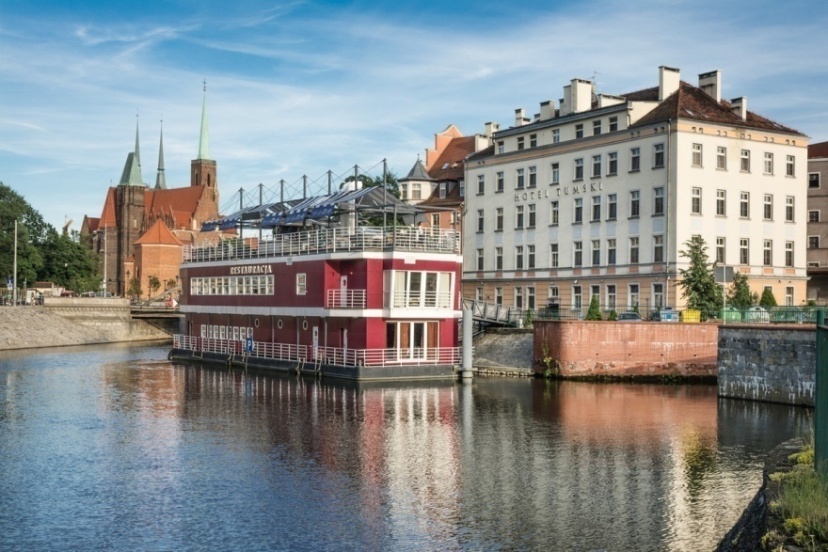 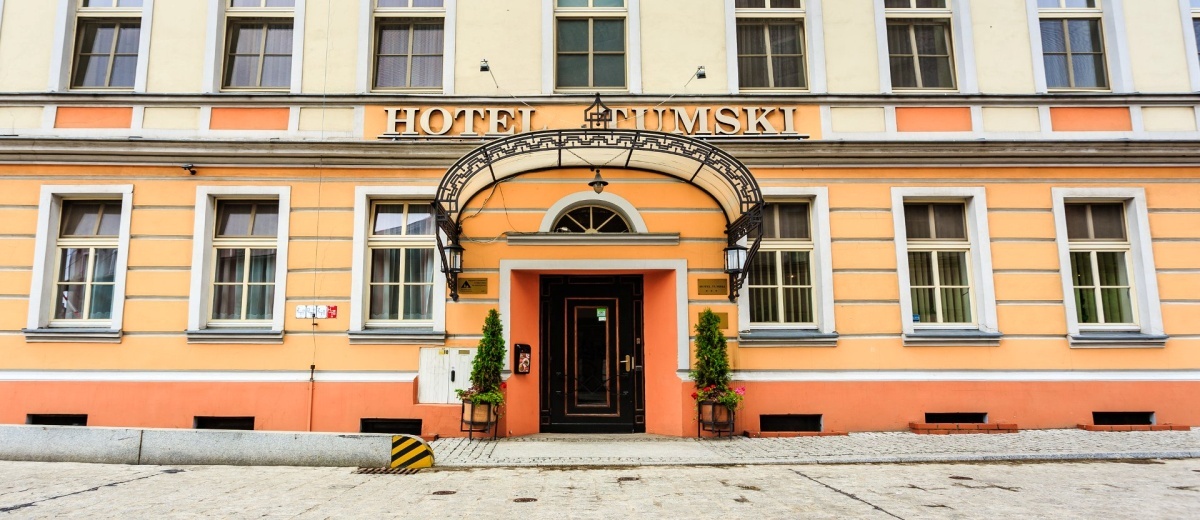 VKLADY SPOLOČNÍKOV
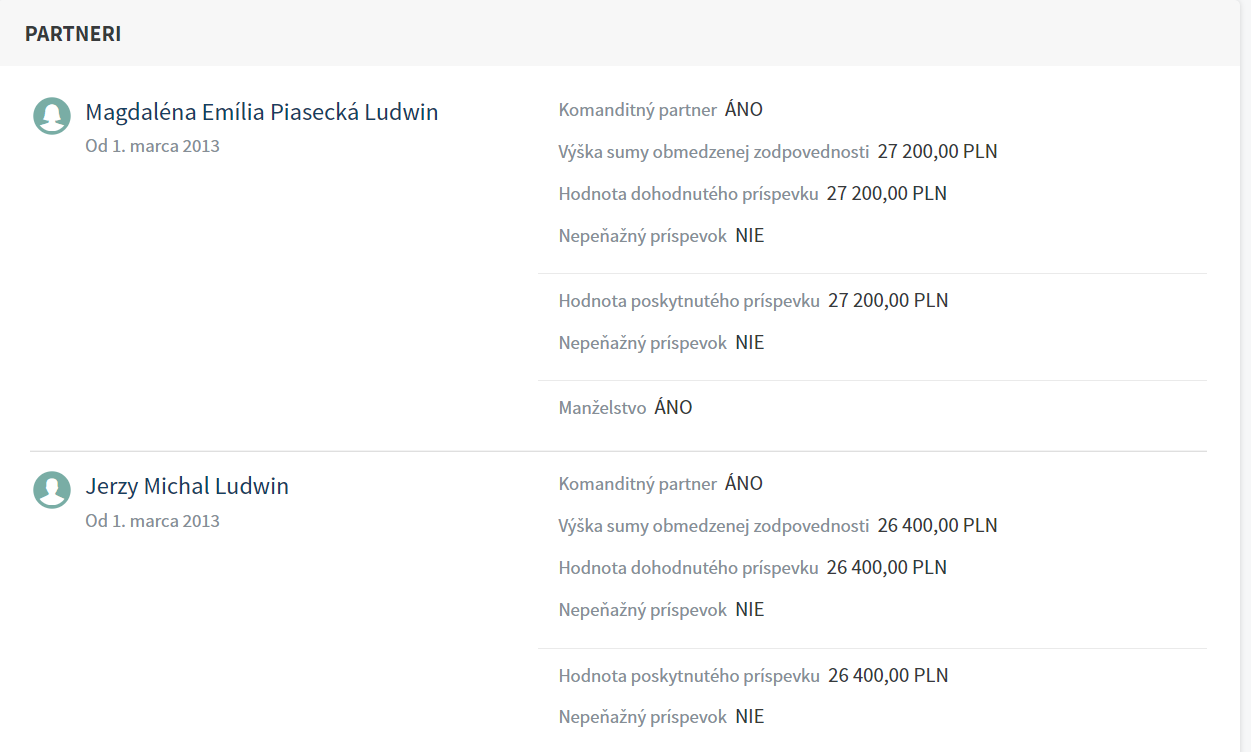 5 681,11 €
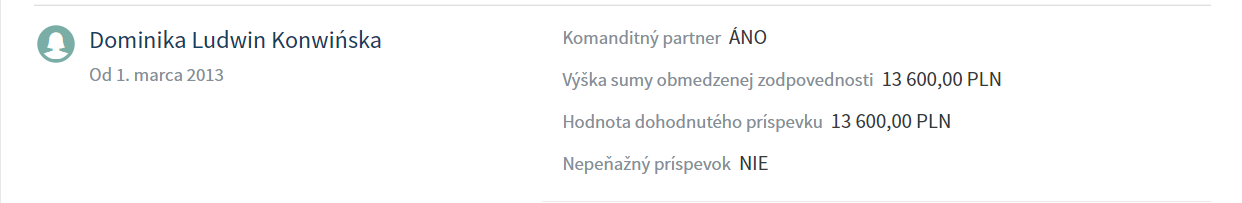 2 840,55 €
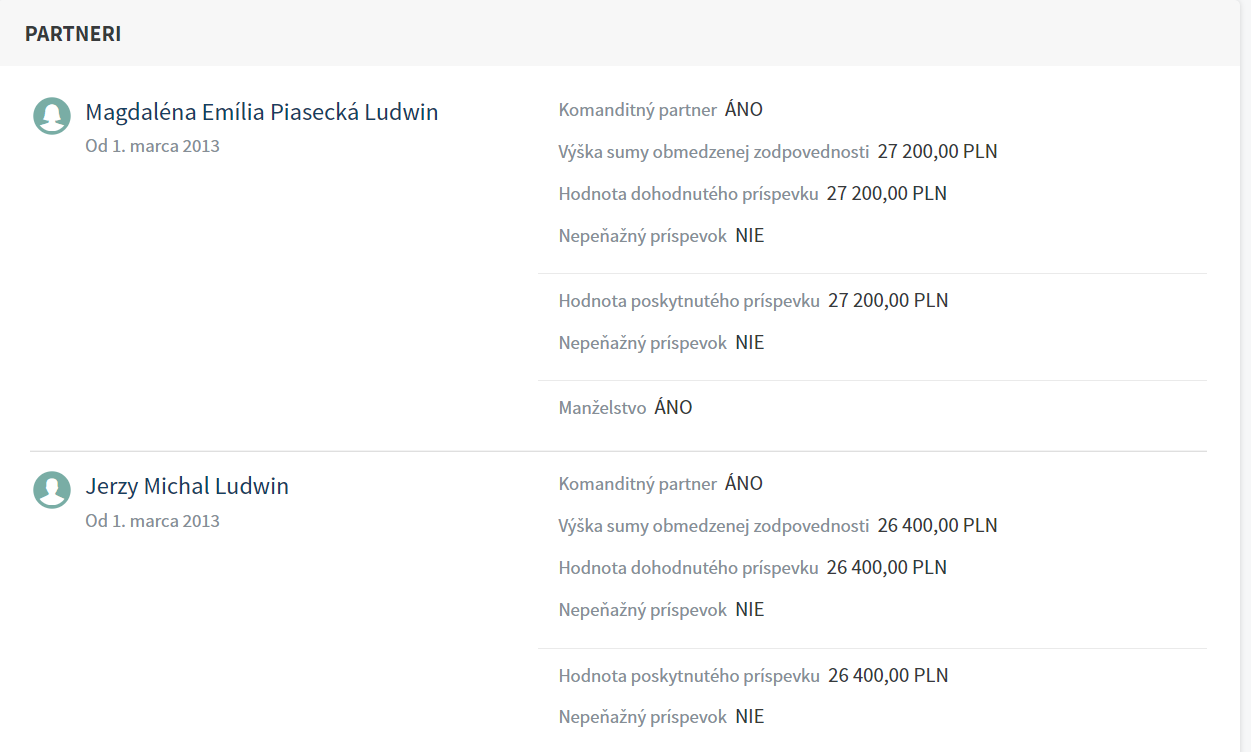 5 514,01 €
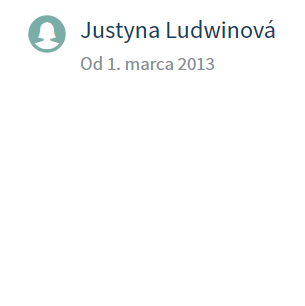 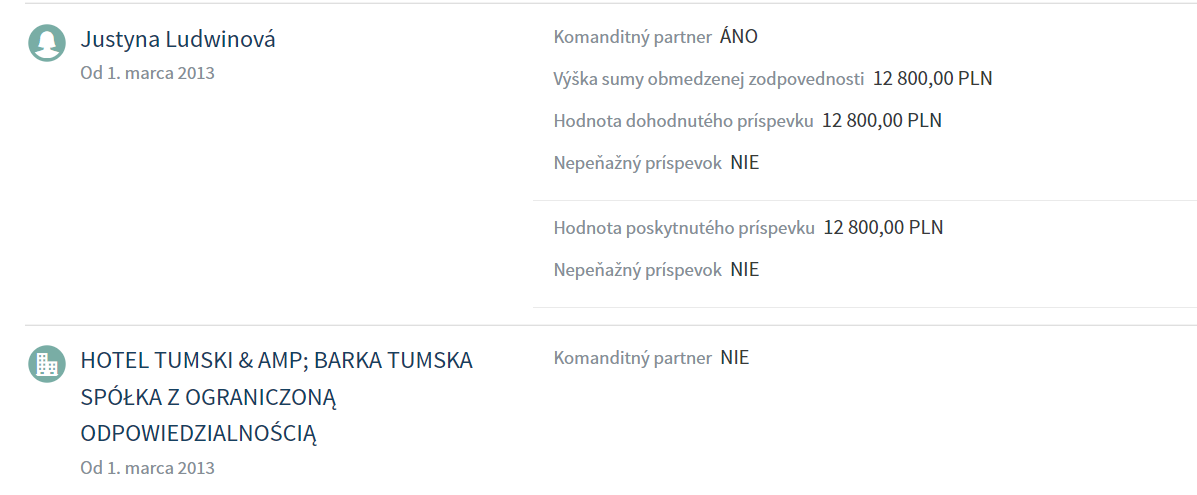 2 673,46 €
NÁPLŇ PRÁCE
Mojou náplňou práce bolo:

práca s terminálom a kontrola platieb
triedenie faktúr a práca s faktúrami
kontrola a overovanie rezerváciií
práca v evidencií hotelového programu
obsluhovanie hosťov na lodi
evidovanie hosťovských izieb.
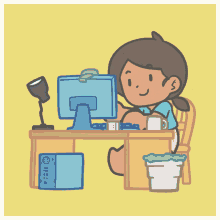 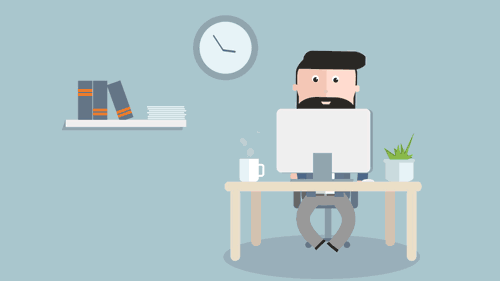 OBRÁZKY
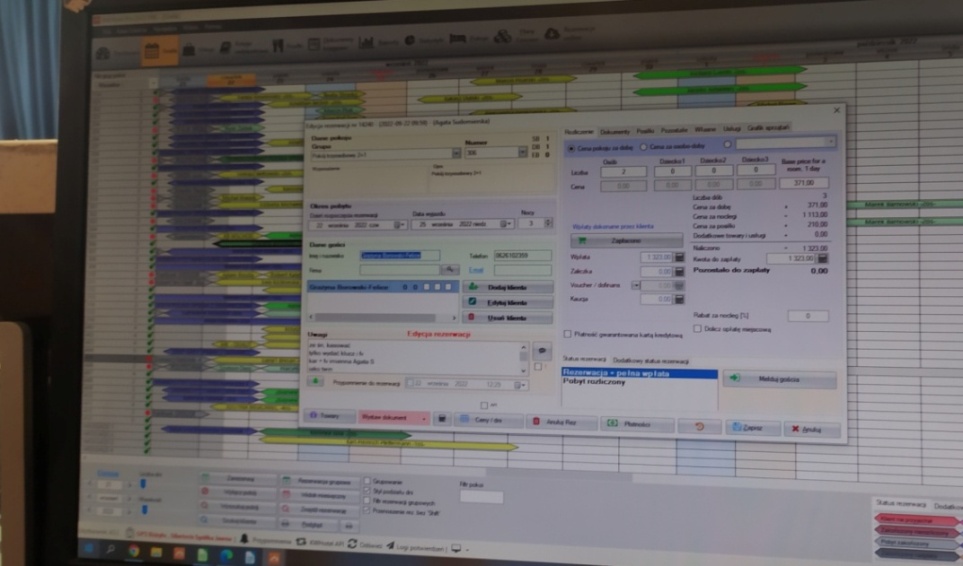 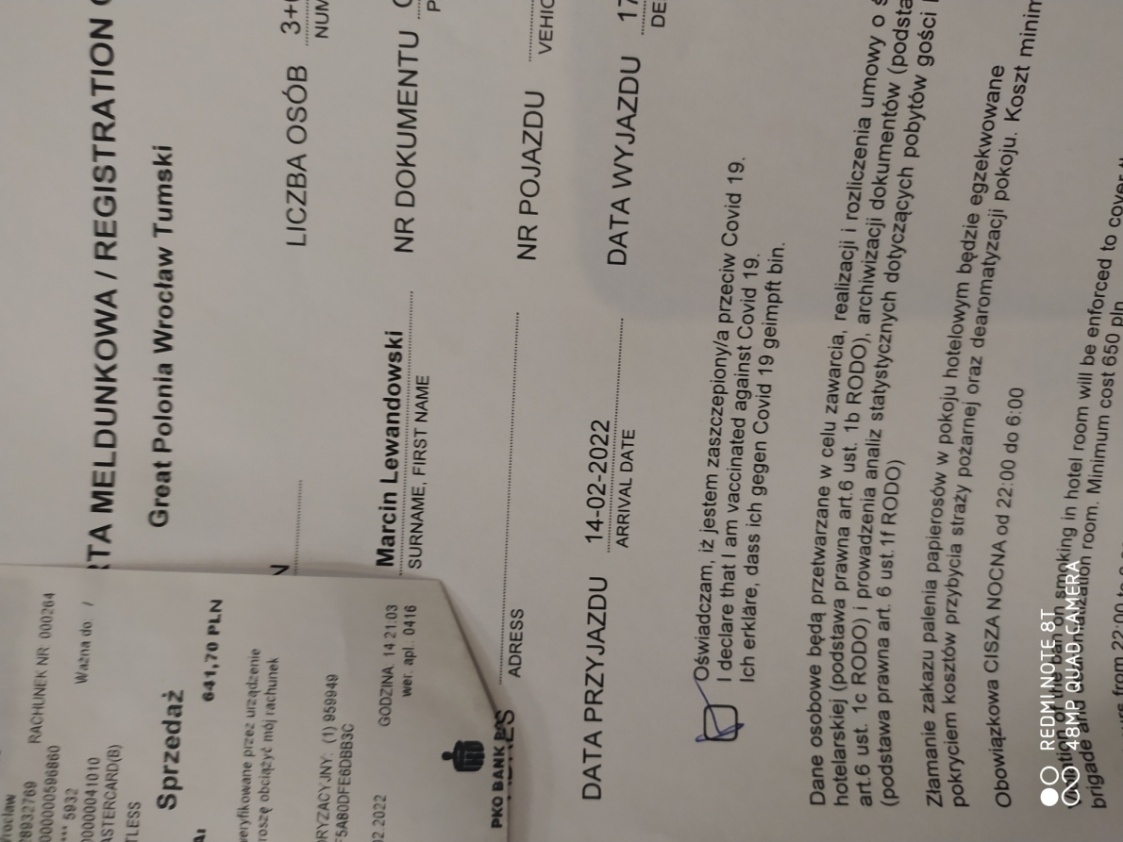 Obr. č. 1: Program
Obr. č. 3: Práca s terminálom
Obr.č.2: Triedenie faktúr
OBRÁZKY
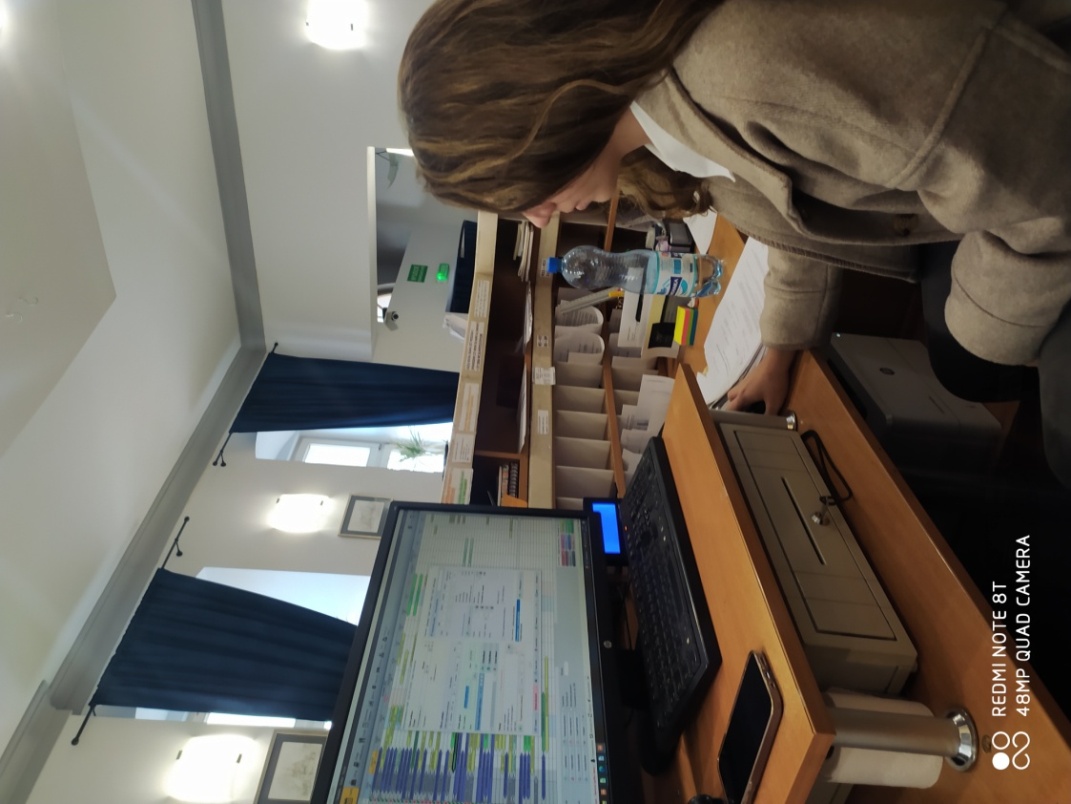 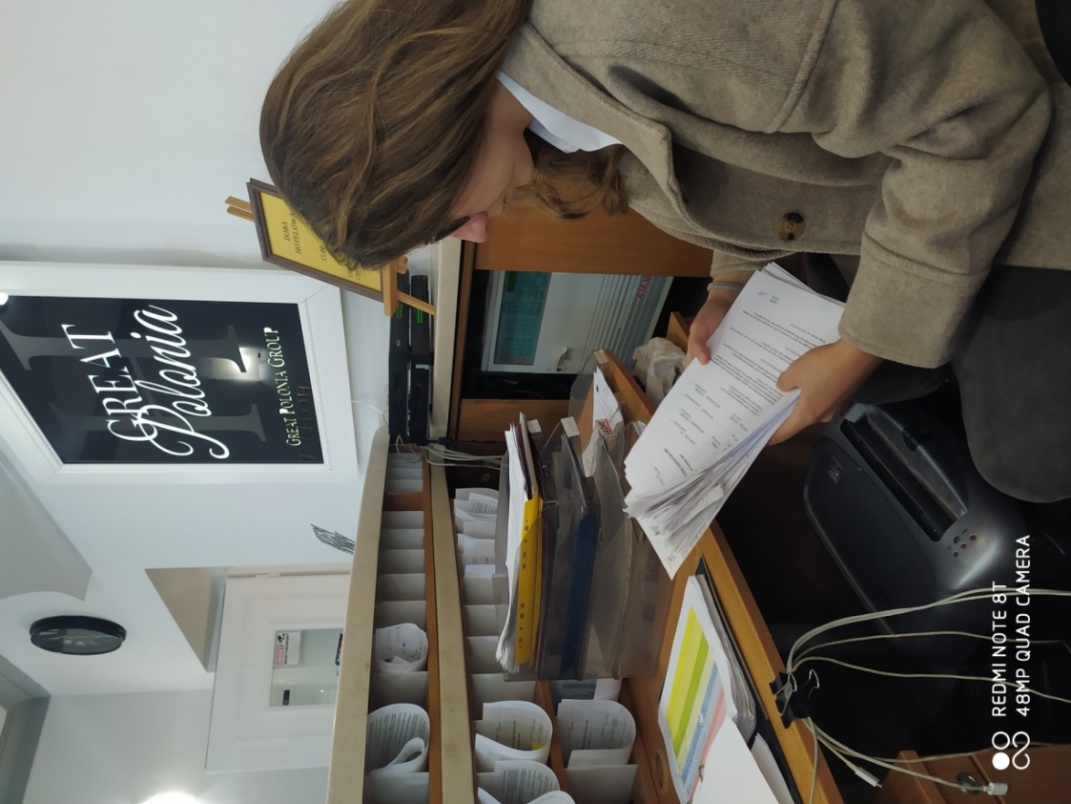 Obr.č.4: Triedenie a skartovanie faktúr
Obr. č.5: Práca v hotelovom programe
PRACOVNÁ DOBA    PRACOVNÉ PROSTREDIE
Prax prebiehala od 19.9.2022 – 30.9.2022
Pracovala som od 9:00 h do 13:00 h.
Pracovné prostredie bolo príjemné, panovala tam milá atmosféra.
Vzťahy na pracovisku boli priateľské, pracovalo tam veľa zahraničných zamestnancov, čo bolo zaujímavé z pohľadu multikultúry, jazykov a náhľadov.
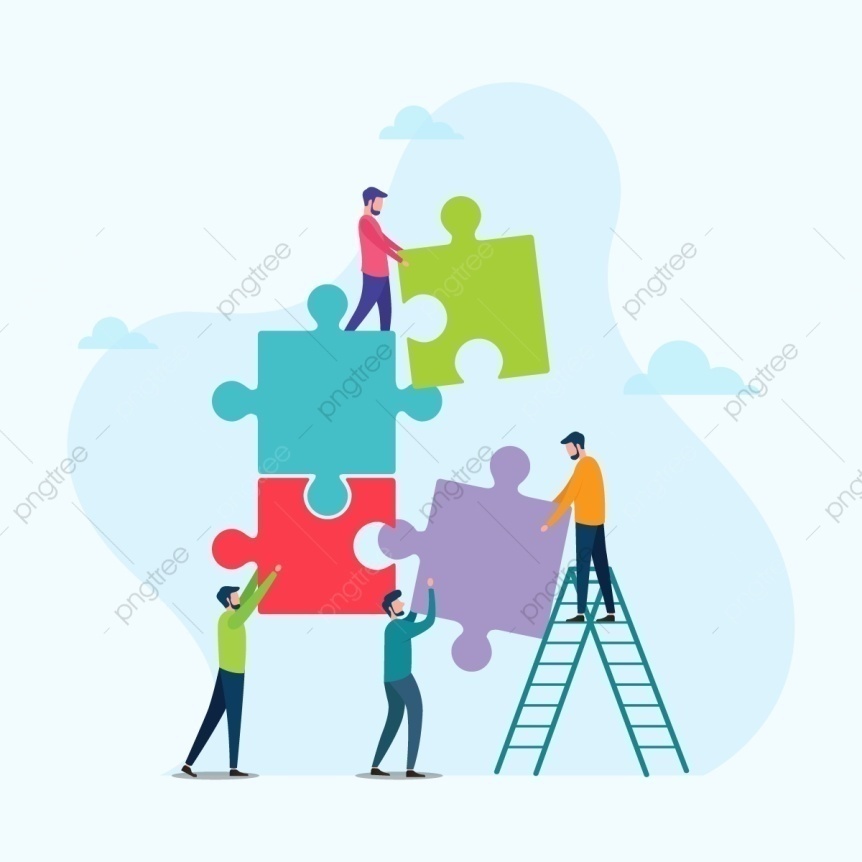 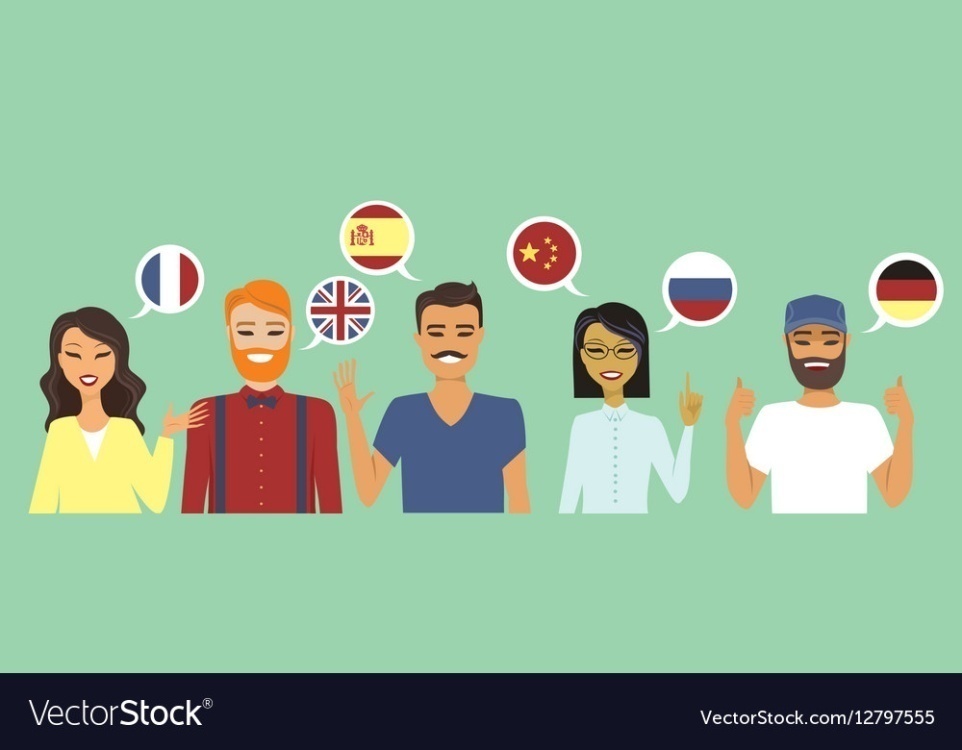 ÚČTOVNÍCTVO 		VEREJNÁ POMOC
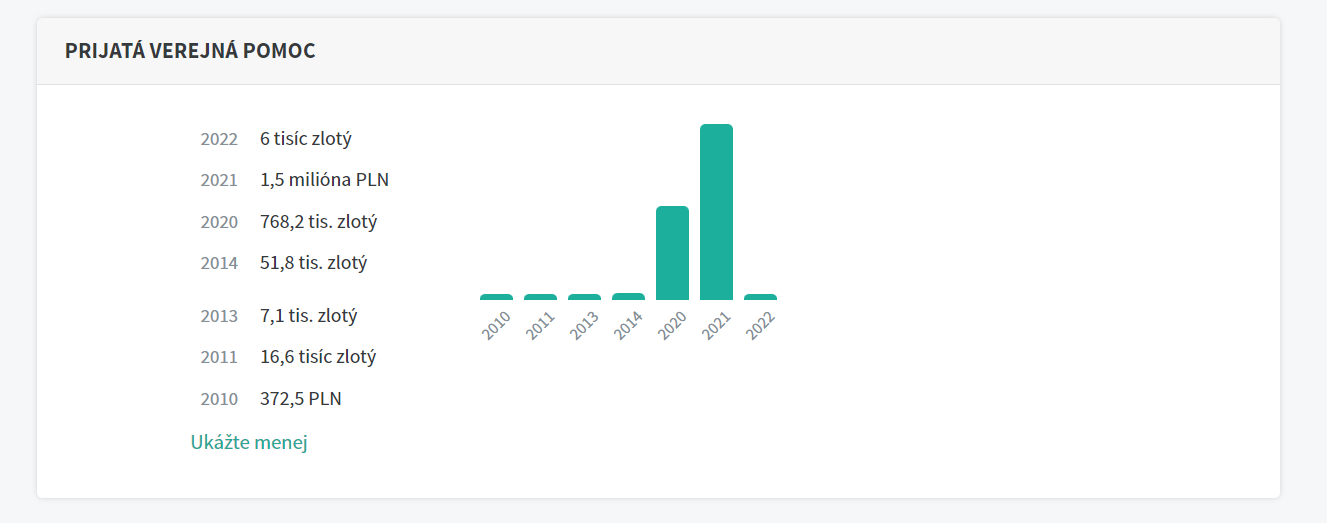 313 296 €
160 407 €
Graf č. 1: Prijatá verejná pomoc
VEREJNÁ POMOC
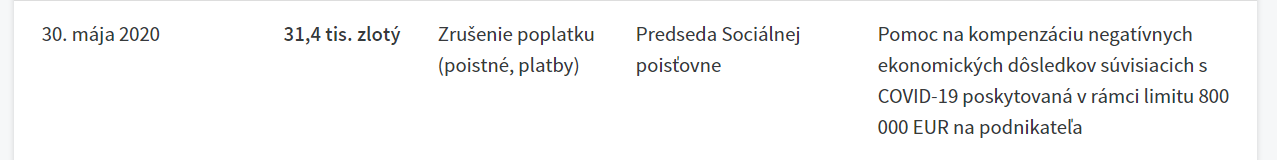 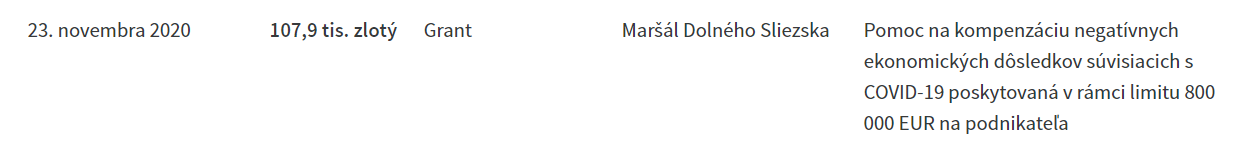 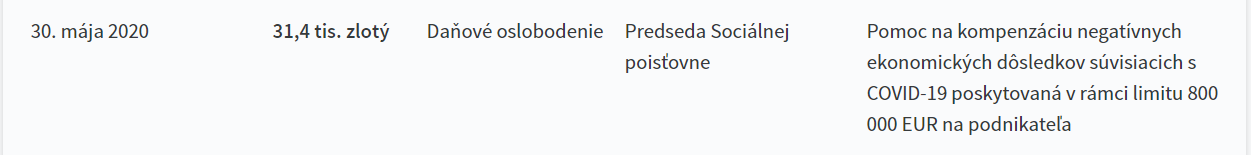 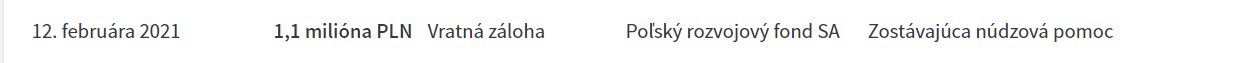 Obr. č. 7 : Verejná pomoc
ÚČTOVNÍCTVO
Hotel používa účtovný program ESC.
ZÁVER
Vďaka praxi som získala poznatky z oblastí administratívy, jednania so zákaznikmi a s kolegami.

Osvojila som si prácu v hotelovom programe, archiváciu faktúr a ich úschovu.

Pomohla mi rozlíšiť moje zameranie v pracovnej oblasti, čo ktorá pozícia vyžaduje a kde sa chcem v budúcnosti vidieť.
ZDROJE
https://rejestr.io/krs/452592/hotel-tumski-barka-tumska/pomoc_publiczna

https://rejestr.io/krs/452592/hotel-tumski-barka-tumska/sprawozdania

https://rejestr.io/krs/452592/hotel-tumski-barka-tumska
ĎAKUJEM ZA POZORNOSŤ                      
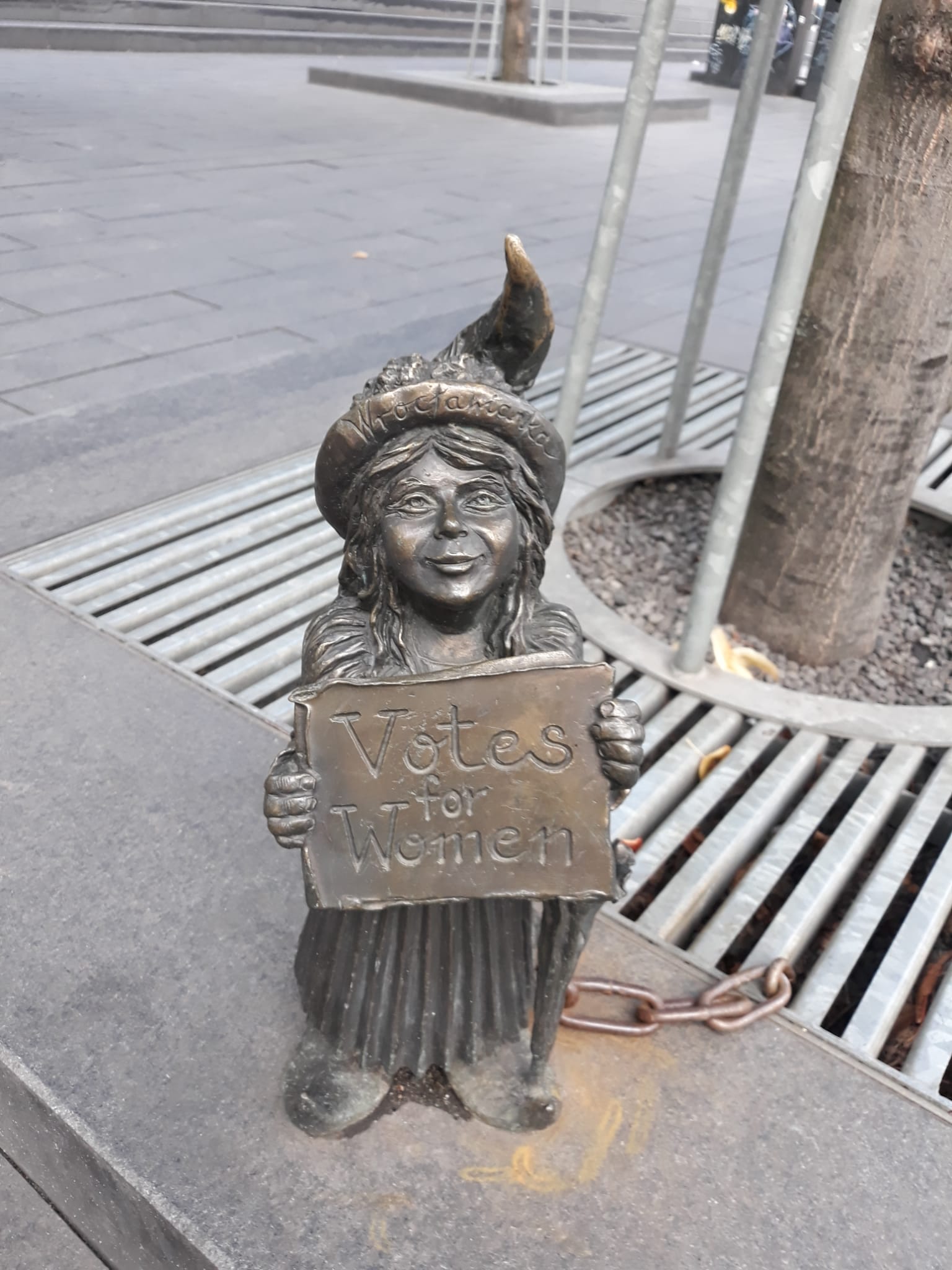 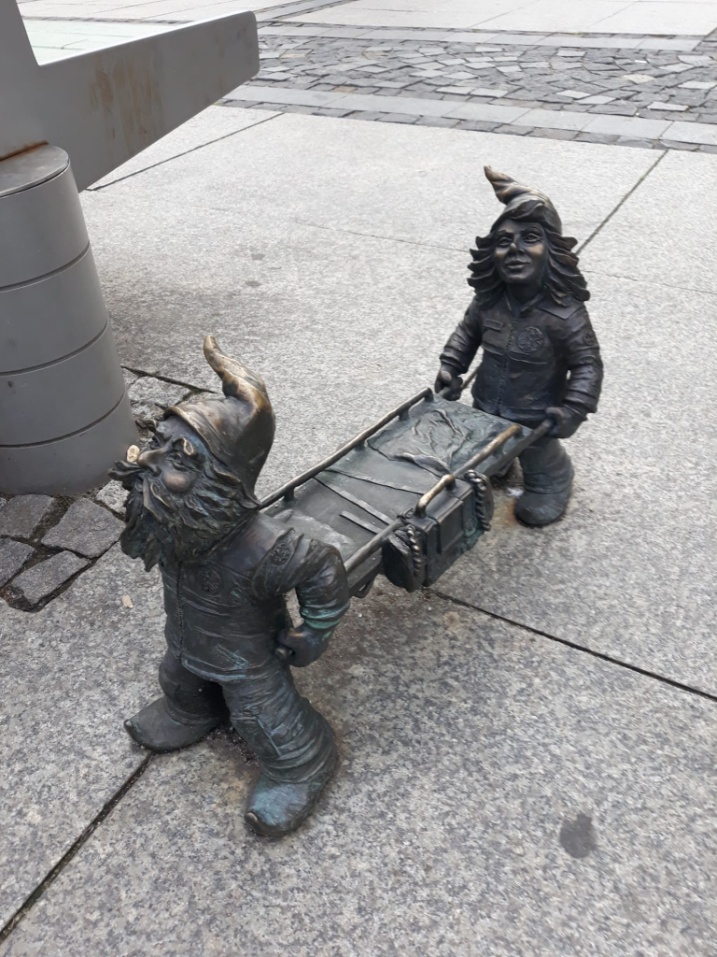